PENDEKATAN BEHAVIORAL (BEHAVIORAL THERAPY)
Nadhine Syahzan (2017031016)
Zevica Rafisna (2017031020)
Yunita Fitriani (2017031023)
Syifa Alya Muthiah (2017031033)
Shafira Qonita Khairina (2017031034)
Pendahuluan
Pendekatan behavioral didasari oleh hasil-hasil eksperimen mengenai prinsip-prinsip tingkah laku manusia. 
Tokoh behaviorisme yang melahirkan teknik-teknik konseling : Skinner, Watson, Pavlov, dan Bandura. 
Menekankan pada dimensi kognitif individu dan menawarkan metode yang berorienstasi pada tindakan (action-oriented) – bertujuan untuk mengubah tingkah laku.
2
Asumsi Dasar Konseling Behavioral
Setiap tingkah laku dapat dipelajari,
Tingkah laku dapat diganti dengan tingkah laku yang baru,  
Setiap manusia memiliki potensi untuk berprilaku baik atau buruk, tepat atau salah. 
Setiap manusia dapat melakukan refleksi atas tingkah lakunya sediri, 
Manusia dapat mengontrol tingkah lakunya, 
Manusia dapat belajar tingkah laku baru, 
Manusia dapat mempengaruhi perilaku orang lain.
3
Classical Conditioning
Tokoh : Ivan Pavlov.
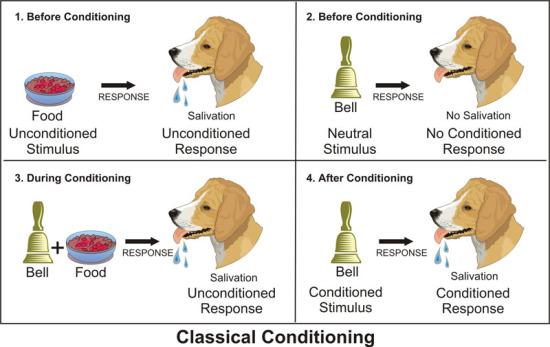 4
Operant Conditioning
Tokoh : E.L. Thorndike dan Skinner. 

Operant behavior : tingkah laku berupa respons yang terbentuk karena adanya reinforcer. 

Prinsip operant conditioning :  perubahan tingkah laku diikuti dengan konsekuensi – instrumental conditioning.
5
Klasifikasi Tingkah Laku
Tingkah Laku Responden : respon alami terhadap suatu stimulus spesifik. 

Tingkah Laku Operan : organisme melakukan pilihan respons saat dihadapkan pada stimulus.
6
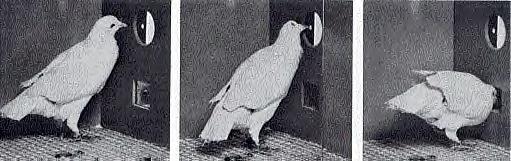 7
Kognitif
Tokoh : Albert Bandura – Teori Belajar Sosial

Dasar Teori Belajar Sosial :
Saling Menentukan (Reciprocal Determinism), 
Tanpa Penguatan (Beyond Reinforcement),
Pengaturan Diri (Self-Regulation).
8
Menurut Bandura, sistem kepribadian manusia terdiri dari : self system, self-regulation, self-effication dan collective efficacy.
Self – Regulation
Proses yang dipakai untuk regulasi diri : 
Memanipulasi eksternal, 
Memonitor tingkah laku internal,
Mengevaluasi tingkah laku internal. 

Tingkah laku terbentuk melalui proses regulasi internal dan eksternal.
10
Proses Regulasi Internal
Observasi diri, 

Penilaian tingkah laku, 

Standar Pribadi,

Perbandingan sosial,

Respons diri (self-respons).
11
Proses Regulasi Eksternal
Memberi standar dan mengevaluasi tingkah laku. 

Memberi penguatan agar tingkah laku dilakukan lagi.
12
Self-Efficacy
Selff-Efficacy : Penilaian seseorang akan kemampuan dirinya. 

Terbentuk melalui : 
Pengalaman prestasi diri sendiri di masa lalu, 
Pengalaman prestasi orang lain,
Persuasi sosial,
Pembangkitan emosi.
13
Collective Efficacy
Collective Efficacy : keyakinn sekelompok orang bahwa usaha bersama-sama dapat menghasilkan perubaan sosial tertentu.

Perubahan gaya hidup dapat dicapai melalui diri individual dan collective efficacy.
14
PANDANGAN TENTANG MANUSIA
Pendekatan behavioral berpandangan bahwa setiap tingkah laku dapat dipelajari melalui kematangan dan belajar (Rosjidan, 1994).
Manusia dipandang memiliki potensi untuk berperilaku baik atau buruk, tepat atau salah.
Manusia dapat melakukan refleksi atas tingkah lakunya sendiri, dapat mengontrol, dan dapat belajar tingkah laku baru atau dapat mempengaruhi perilaku orang lain.
15
KONSEP DASAR
Pada tahun 1950-an pengalaman konseling menekankan pada segi hubungan dan setting wawancara
Hubungan konselor dan konseli dipandang sebagai metode konseling atau jantungnya konseling (Rosjidan, 1994)
Konseling membutuhkan penguasaan metode dan teknik-teknik ilmiah yang melandasi konselor dalam merencanakan, melaksanakan dan mengevaluasi proses konseling
16
CIRI-CIRI UTAMA KONSELING BEHAVIORAL (Krumboltz, 1965)
Konseling merupakan proses pendidikan
Teknik konseling dibangun secara individual
Metodologi ilmiah
17
MODIFIKASI PERILAKU
Prinsip-prinsip belajar yang telah teruji secara eksperimental bertujuan untuk mengubah perilaku yang tidak adaptif
18
MODEL-MODEL TINGKAH LAKU
Model psikodinamika (dinamika intra-psikis)
Model biofisik
Model lingkungan
Model tingkah laku
19
TUJUAN KONSELING
Menciptakan kondisi-kondisi baru bagi proses belajar
Penghapusan hasil belajar yang tidak adaptif
Memberi pengalaman belajar yang adaptif
Membantu konseli membuang respon-respon lama yang merusak diri (maladaptive) dan mempelajari respon-respon baru yang lebih sehat dan sesuai
Konseli belajar perilaku baru dan mengeliminasi perilaku yang maladaptive, memperkuat serta mempertahankan perilaku yang diinginkan
Penetapan tujuan dan tingkah laku serta upaya pencapaian sasaran dilakukan bersama antara konseli dan konselor
20
PERAN DAN FUNGSI KONSELOR
Peran konselor dalam konseling harus berperan aktif, direktif, dan menggunakan pengetahuan ilmiah untuk menemukan solusi dari persoalan individu
Konselor behavioral biasanya berfungsi sebagai guru, pengarah, dan ahli yang mendiagnosa tingkah laku maladaptive dan menentukan prosedur yang mengatasi persoalan tingkah laku individu
Konselor juga sebagai model yang signifikan untuk kliennya
21
TAHAP-TAHAP KONSELING
Melakukan asesmen
Menentukan tujuan (goal setting)
Mengimplementasikan teknik
Evaluasi dan mengakhiri konseling

(Rosjidan, 1994)
22
ASSESSMENT
7 Informasi yang harus digali
Analisis tingkah laku yang bermasalah saat ini
Analisis situasi di dalam masalah konseli
Analisis motivasional
Analisis self-control
Analisis hubungan sosial
Analisis lingkungan fisik-sosial budaya
Analisis ABC
23
IMPLEMENTASI TEKNIK (TECHNIQUE IMPLEMENTATION)
MENETAPKAN TUJUAN (GOAL SETTING)
Menentukan strategi belajar yang terbaik untuk mencapai perubahan tingkah laku yang diinginkan
Mengimplikasikan teknik-teknik konseling sesuai dengan masalah yang dialami (excessive/deficit)
Membantu konseli untuk memandang masalahnya
Memperhatikan tujuan konseli
Memecahkan dan menyusun tujuan
24
EVALUASI DAN PENGAKHIRAN (EVALUATION-TERMINATION)
Menguji apa yang konseli lakukan terakhir
Eksplorasi kemungkinan kebutuhan konseling tambahan
Membantu konseli mentransfer apa yang dipelajari dalam konseling ke tingkah laku konseli
Memberi jalan untuk memantau secara terus menerus tingkah laku konseli

(Rosjidan, 1994)
25
TEKNIK-TEKNIK KONSELING
Teknik untuk meningkatkan tingkah laku
 Reinforcement positive, token economy, shaping (pembentukan tingkah laku), contingency contracting (pembuatan kontrak).
Teknik untuk menurunkan tingkah laku
 Penghapusan (extinction), time-out, flooding, satiation, hukuman, terapi aversi, dan disensitisasi sistematis.
26
PENGUATAN POSITIF (POSITIVE REINFORCEMENT)
27
PRINSIP PENERAPAN PENGUATAN POSITIF
Penguatan positif tergantung pada tingkah laku yang diinginkan
Tingkah laku yang diinginkan diberi penguatan segera setelah tingkah laku tersebut ditampilkan
Ketika tingkah laku yang diinginkan sudah dapat dilakukan dengan baik, penguatan diberikan secara berkala dan pada akhirnya diberhentikan
28
Hubungan Reinforcement dan Tingkah Laku
Reinforcement diikuti oleh tingkah laku
Ketika tingkah laku yang diharapkan ditampilkan maka harus diberikan reinforcement dengan segera
Reinforcement harus bermakna / sesuai untuk seseorang yang diberikan
Pujian maupun hadiah kecil yang banyak akan lebih bermakna dibandingkan yang besar tetapi sedikit
Jenis-Jenis Reinforcement
Primary reinforcer (uncondition reinforcer)
Secondary reinforcer (conditioned reinforcer)
Contingency reinforcement
Jadwal Pemberian Reinforcement
Continuous reinforcement
Intermittent Reinforcement :
 fixed interval : diberikan berselang-seling secara teratur
 variable interval : diberikan dalam waktu yang tidak tentu
 fixed ratio : diberikan ketika respons muncul kesekian kalinya
 variable ratio : diberikan secara acak
Token Economy
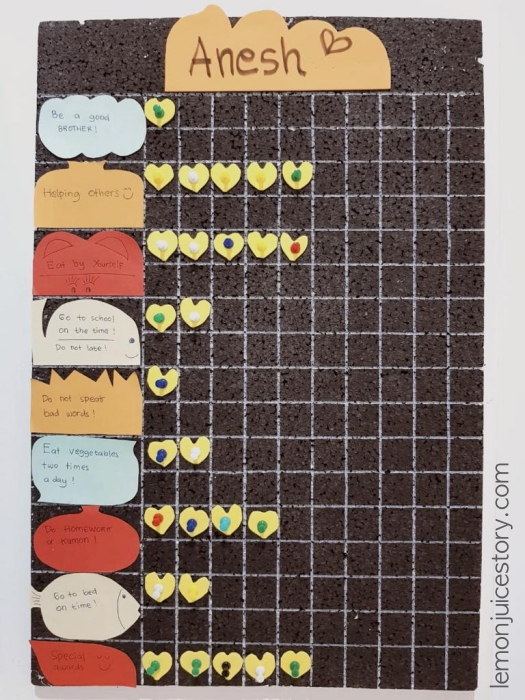 Token economy merupakan strategi untuk menghindari pemberian reinforcement secara langsung dengan berupa penghargaan yang dapat ditukar dengan barang yang diinginkan konseli.
Shaping
Shaping yaitu membentuk tingkah laku baru yang sebelumnya belum ditampilkan dengan memberikan reinforcement secara sistematik dan langsung setiap kali tingkah laku tersebut ditampilkan.
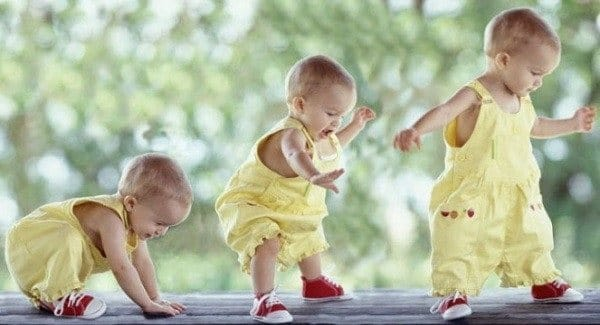 Contigency Contracting
Pembuatan kontrak untuk mengatur kondisi sehingga konseli menampilkan tingkah laku yang diinginkan berdasarkan kontrak antara konseli dan konselor.
Modeling
Modeling merupakan proses belajar melalui
Imitation
(dalam bentuk perubahan)
Observation
(terhadap orang lain)
Tipe modeling
Modeling tingkah laku baru
Modeling mengubah tingkah laku lama
Modeling simbolik  
Modeling kondisioning
[Speaker Notes: Modeling kondisioning dipakai untuk respon emosional]
Proses modeling
Perhatian
Representasi
Peniruan / Imitation
Motivasi dan penguatan
Hal yang perlu diperhatikan dalam penerapan modeling
Ciri dari seorang model
Individu lebih senang meniru model yang seusia dengannya
Individu cenderung meniru orang tuanya yang hangat dan terbuka
Prinsip modeling
Belajar dapat diperoleh melalui pengalaman langsung maupun tidak langsung
Cara dia bersosialisasi dapat diperoleh dengan mengamati dan mencontoh tingkah laku model
Pengendalian diri dipelajari melalui pengamatan atas model yang dikenai hukuman
Individu mengamati seorang model untuk mencontoh tingkah laku model
Modeling dapat dilakukan dengan model simbolik
Pengaruh modeling
Adanya tingkah laku baru dan memperlihatkannya dalam bentuk perilaku baru
Hilangnya respon takut setelah melihat model melakukan sesuatu yang menimbulkan rasa takut konseli
Melalui pengamatan terhadap model, individu terdorong utnuk melakukan sesuatu yang telah diketahui dan tidak ada hambatan
Macam-macam modeling
Live model = terapis/konselor, guru, keluarga
Symbolic model = model yang dilihat melalui film atau media lain
Multiple model = individu mengubah sikap dan mempelajari sikap baru setelah mengamati anggota kelompoknya bersikap
Langkah-langkah modeling
Menentukan bentuk model (live, symbolic, atau multiple)
Bila mungkin gunakan lebih dari 1 model
Kompleksitas perilaku model harus disesuaikan dengan tingkah laku konseli
Kombinaksikan modeling dengan aturan, instruksi, behavior rehearsal dan penguatan
Pada saat konseli memperhatikan penampilan model, berikan penguatan alamiah
Buat pelatihan untuk konseli menirukan model secara tepat
Self management
Self management adalah prosedur dimana individu mengatur perilakunya sendiri
Kunci keberhasilan teknik self management = diri sendiri (konseli)

Masalah yang dapat ditangani dengan teknik self management:
Perilaku yang tidak berkaitan dengan orang lain tapi mengganggu orang lain dan diri sendiri
Perilaku yang sering muncul tanpa diprediksi waktu kemunculannya
Tahap-tahap self management
Tahap pemberian penguatan, penghapusan atau hukuman  

Pada tahap ini memperlukan kemauan yang kuat untuk melaksanakan program yang telah dibuat
Tahap memonitor diri sendiri 
Individu/konseli dengan sengaja mengamati dan mencatat tingkah lakunya sendiri. Dalam pencatatan yang perlu diperhatikan adalah frekuensi, intensitas dan durasi.
Tahap evaluasi 

Membandingkan hasil catatan tingkah laku dengan target tingkah laku yang telah individu/konseli buat. Tujuannya untuk mengevaluasi efektivitas dan efiensi program
Penghapusan (extinction)
Extinction adalah menghentikan reinforcement pada tingkah laku yang sebelumnya diberikan reinforcement

Tahap-Tahap Extinction
Tentukan tingkah laku yang akan dihentikan dengan dianalisis dulu sebelumnya
Apabila tingkah laku tersebut ditampilkan oleh individu, maka orang yang ada disekitarnya harus mengabaikan
Pembanjiran (flooding)
Flooding merupakan teknik modifikasi perilaku berdasarkan teori B. F. Skinner

Flooding yang artinya ‘membanjiri’ konseli dengan situasi atau penyebab kecemasan, sampai konseli sadar bahwa yang dicemaskan tidak terjadi.
Cara penerapan flooding
Invivo 
konselor membawa konseli hadir pada situasi atau stimulus yang menimbulkan rasa takut selama terapi berlangsung (misal: kasus takut ketinggian)
Imajeri

konselor akan membuat gambaran situasi yang meningkatkan rasa takut konseli
Flooding dikembangkan oleh Stampfl dengan nama terapi implosif
Prosedur terapi implosif
Mencari stimulus yang memicu gejala tersebut muncul
Menganalisis bagaimana antara gejala berkaitan dan bagaimana gejala membentuk perilaku konseli
Meminta konseli membayangkan seluruhnya apa yang dijabarkan konselor
Bergerak semakin dekat kepada apa yang dirinya takuti dan meminta konseli membayangkan apa yang paling ingin dihindari
Mengulang prosedur tersebut sampai kecemasan tidak muncul lagi dalam diri konseli
Penjenuhan [ Satiation ]
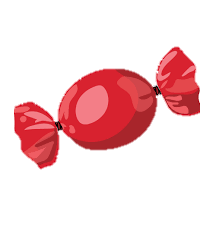 “ Membuat diri sendiri bosan/jenuh terhadap suatu tingkah laku, sehingga tidak lagi memiliki keinginan untuk melakukannya “

Dengan cara terus-menerus memberikan reinforcement hingga individu ‘merasa puas’ dan tidak melakukan tingkah laku tersebut.
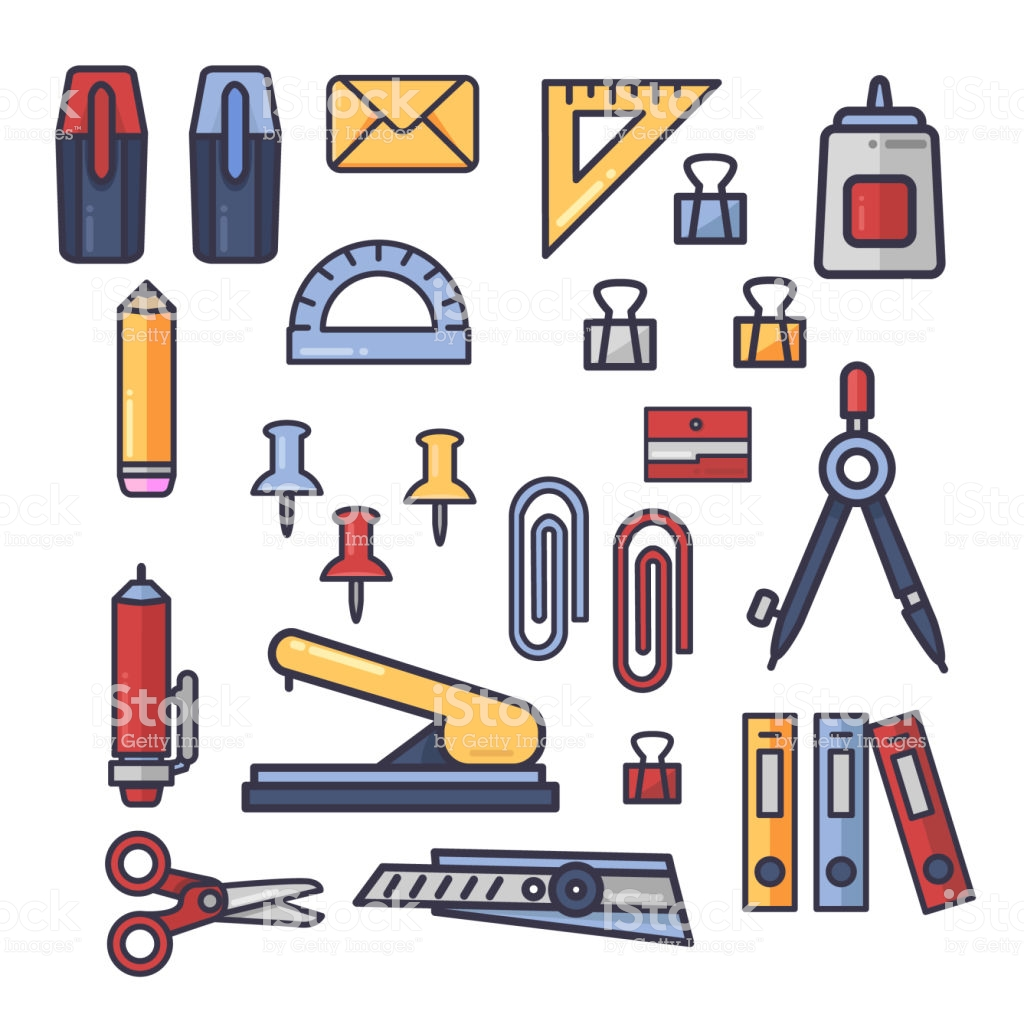 Hukuman [ Punishment ]
“ Intervensi operant-conditioning yang digunakan konselor untuk mengurangi tingkah laku yang tidak diinginkan “
Yang Harus Diperhatikan:
Hukuman harus langsung diberikan setelah perilaku yang tidak diinginkan muncul
Hukuman tidak untuk menghilangkan tingkah laku sepenuhnya, namun hanya mengurangi kecenderungan munculnya tingkah laku

Efek Samping:
Tingkah laku yang tidak diinginkan hanya ditekan saat ada hukuman
Pengaruh hukuman dapat digeneralisasi dengan hal lain yang bersangkutan dengan tingkah laku yang dihukum
Meliputi stimulus negatif (tidak menyenangkan) sebagai konsekuensi dari tingkah laku.
Time Out
“ Menyisihkan peluang individu untuk mendapatkan penguatan positif “
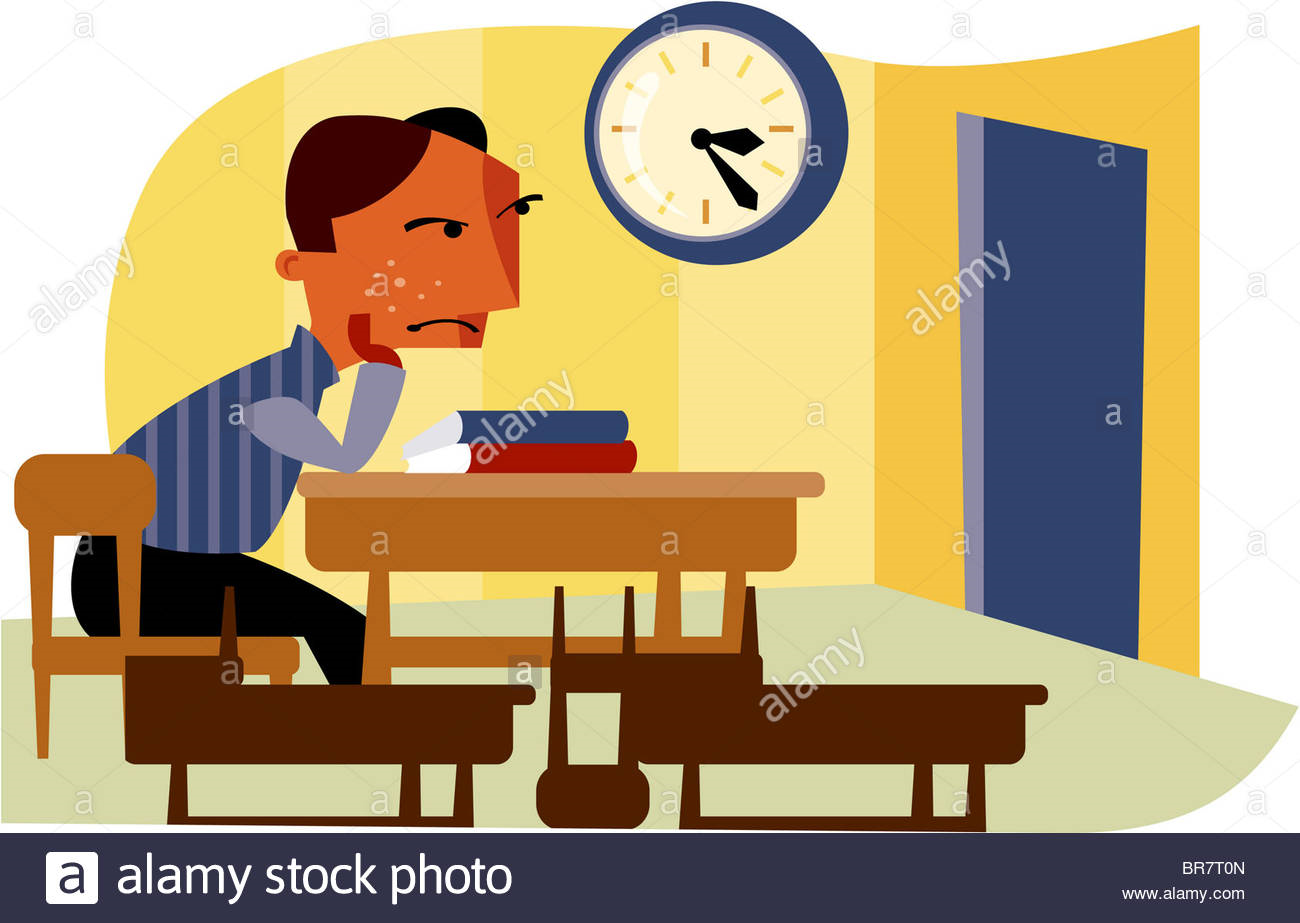 Exclusionary
“Memindahkan individu dari situasi yang memberi peluang mendapat penguatan untuk waktu singkat”


Non-Exclusionary
“Memindahkan individu untuk beberapa saat pada situasi dengan sedikit penguatan”
Agar efektif, pastikan perilaku spesifik apa yang menjadi target untuk diubah, pilih hukuman yang tepat, sesuai, dan efektif, terapkan dengan aturan dan penginfoan yang jelas, dan lakukan pencatatan atau pemantauan.
Terapi Aversi
“ Teknik yang bertujuan untuk meredakan gangguan-gangguan behavioral yang spesifik dengan melibatkan pemberian stimulus negatif (menyakitkan) hingga tingkah laku yang tidak diinginkan terhambat kemunculannya
Yang Harus Diperhatikan:
Hukuman jangan terlalu sering digunakan guna mengurangi efek samping hukuman (Konseli merasa ditolak sebagai pribadi)
Penerapan hukuman harus dilakukan dengan aturan yang jelas
Umumnya menggunakan kejutan listrik atau ramuan yang membuat mual
Untuk tingkah laku maladaptif (merokok, alkoholik, berjudi, pedofilia)
Jenis-jenis
Aversi Kimia
Memasukkan campuran racikan bahan kimia 
yang memualkan kedalam alcohol

Kejutan listrik
Menggunakan 2 elektroda yang dipasang 
di lengan, betis, maupun jemari

Covert Sensitization
Meminta konseli membayangkan perilaku maladaptive yang biasa dilakukan, berikut dengan akibat-akibat negative yang ditimbulkan (Sehingga menimbulkan rasa bersalah maupun menyesal)
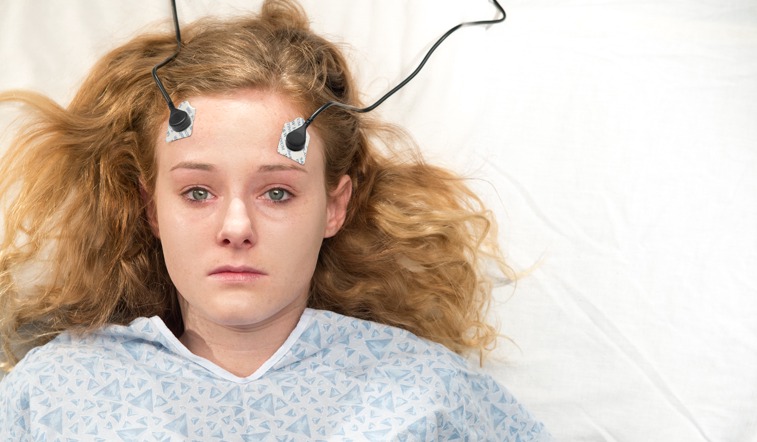 Disensitisasi Sistematis
“ Untuk menghapus rasa cemas dan tingkah laku menghindar akibat kecemasan berlebih “
Melibatkan Teknik “relaksasi” dengan melatih konseli untuk santai dengan mengasosiasikan keadaan santai tersebut dengan pengalaman yang memicu kecemasan yang dibayangkan atau divisualisasikan
Langkah-Langkah
Analisis tingkah laku yang memicu dan atau membangkitkan kecemasan
Menyusun tingkat kecemasan dan membuat daftar situasi pemicu kecemasan dari yang terendah hingga tertinggi
Melatih konseli untuk melakukan pengenduran atau rileksasi otot-otot tubuh (wajah, tangan, leher, pundak, punggung, perut, dada, dan anggota tubuh bagian bawah)
Konseli mempraktekkan rileksasi 30 menit setiap hari
Pelaksanaan desensitisasi konseli dalam keadaan santai dan mata terpejam
Konselor meminta konseli membayangkan dirinya ada di situasi yang netral, menyenangkan, santai, nyaman, dan tenang.
Saat konseli ditahap santai, konseli diminta membayangkan situasi yang menimbulkan kecemasan pada tingkat yang paling rendah.
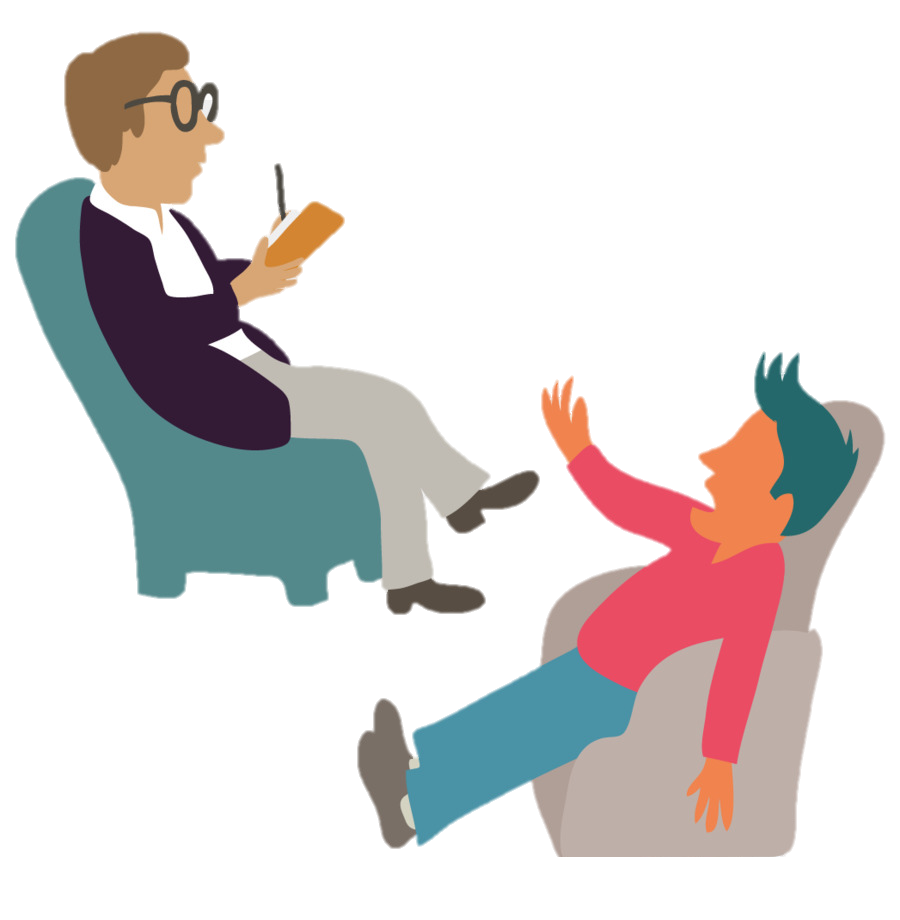 8. Lakukan secara bertahap sampai ke tingkat yang menimbulkan kecemasan, kemudian dihentikan
9. Lakukan relaksasi lagi hingga konseli kembalinke keadaan santai, kemudian lanjutkan step terus-menerus ke tingkat situasi pemicu kecemasan berikutnya
10. Terapi dianggap selesai ketika konseli mampu tetap santai ketika membayangkan situasi yang sebelumnya dianggap paling mencemaskan (tingkat situasi pemicu kecemasan tertinggi)

[ Terapi ini cocok untuk kasus fobia, takut akan sebuah ujian, dan lain sebagainya ]
Penyebab Kegagalan Desensitisasi
Konseli mengalami kesulitan untuk relaksasi
Tingkat kecemasan yang tidak sesuai atau tepat saat disusun bersama konseli
Ketidak-memadaian dalam ‘membayangkan’
Thank Youuuu!!
58